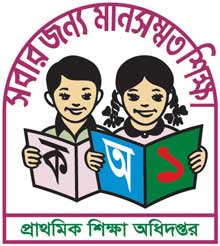 আজকের পাঠে সবাইকে
         স্বাগতম
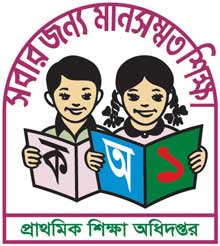 পরিচিতিঃ
পাঠ
শিক্ষক
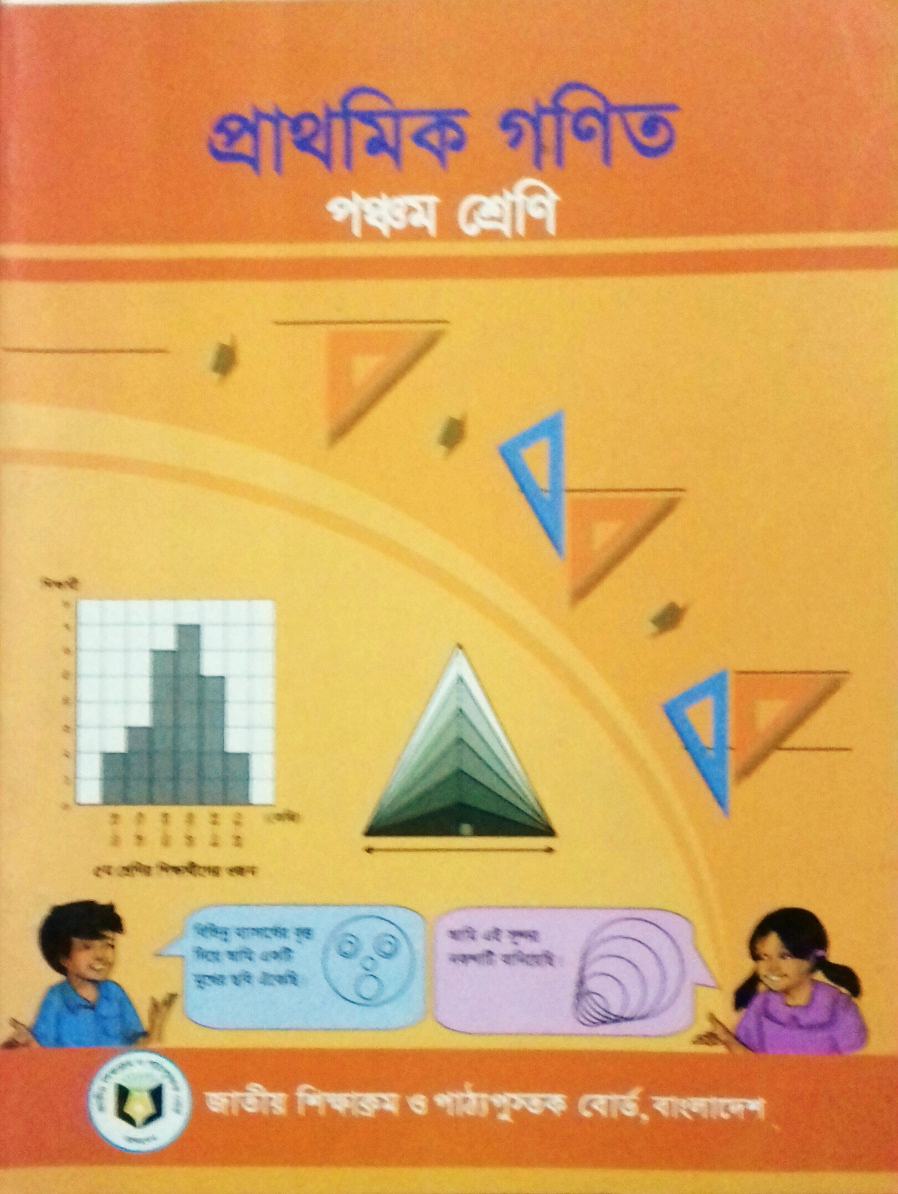 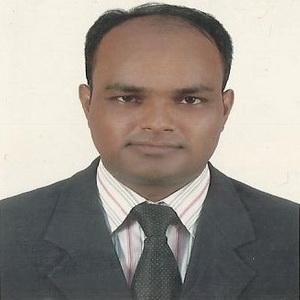 শ্রেণিঃ  পঞ্চম
অধ্যায়ঃ দশম
বিষয়ঃ  প্রাথমিক গণিত
পাঠঃ জ্যামিতি
পাঠ্যাংশঃ সামান্তরিক
সময়ঃ 4০ মিনিট।
মোঃ আব্দুল কাদির, 
সহকারী শিক্ষকবর্ণি সরকারি প্রাথমিক বিদ্যালয়কোম্পানীগঞ্জ, সিলেট।
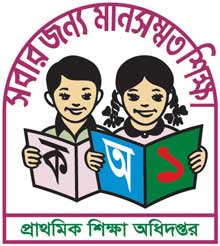 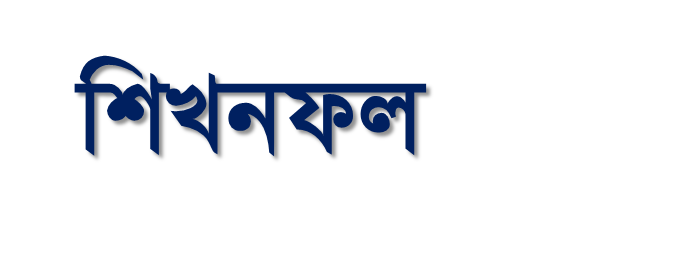 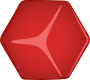 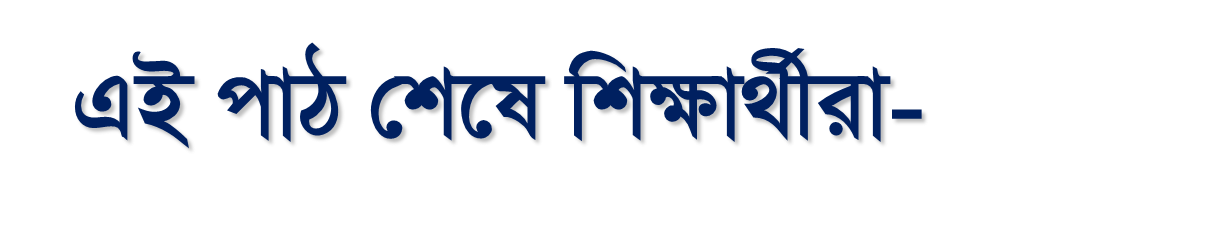 29.১.1 বিভিন্ন চতুর্ভূজের মধ্য থেকে সামান্তরিক পৃথকভাবে 
          চিহ্নিত করতে পারবে।
29.২.1 নির্দেশনা অনুসারে সামান্তরিক আঁকতে পারবে।
29.৩.১ অঙ্কিত সামান্তরিকের বৈশিষ্ট্য লিখতে পারবে।
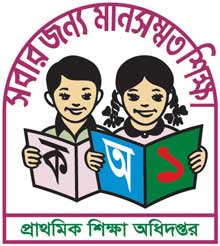 নিচের চিত্রগুলো লক্ষ্য কর
এগুলো কোন ধরণের চতুর্ভূজ?
সামান্তরিক।
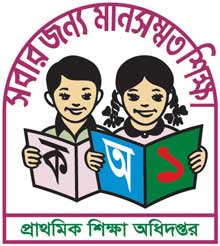 আজকের পাঠ
জ্যামিতিঃ সামন্তরিক
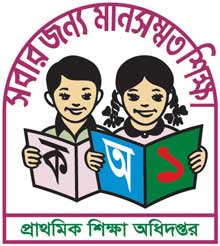 ২ জোড়া সমান্তরাল বাহুবিশিষ্ট চতুর্ভুজ
গ
খ
ক
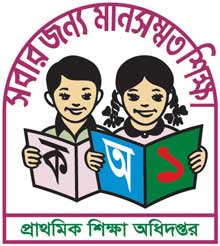 ২ জোড়া সমান্তরাল বাহুবিশিষ্ট চতুর্ভুজ
গ
খ
ক
যে চতুর্ভূজের দুইজোড়া বাহু পরস্পর সমান্তরাল তাকে সামান্তরিক বলে।
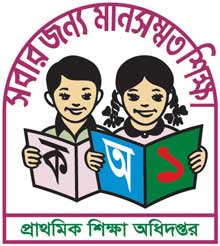 ২ জোড়া সমান্তরাল বাহুবিশিষ্ট চতুর্ভুজ
ক
গ
খ
ঘ
যে চতুর্ভূজের দুইজোড়া বাহু পরস্পর সমান্তরাল তাকে সামান্তরিক বলে।
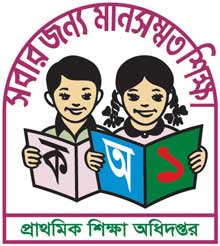 নির্দেশনা অনুসারে সামান্তরিক অন্কন করব।
দুইটি সন্নিহিত বাহুর দৈর্ঘ্য যথাক্রমে 4 সেমি ও ৩ সেমি এবং বাহু দুইটির অন্তর্ভূক্ত কোণ ৬০
এসো,আমরা নির্দেশনা অনুসারে একটি সামান্তরিক আঁকি।
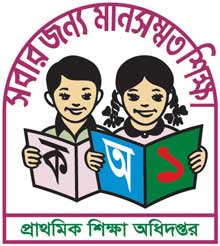 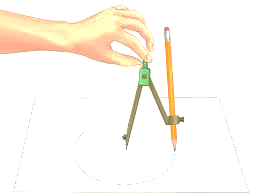 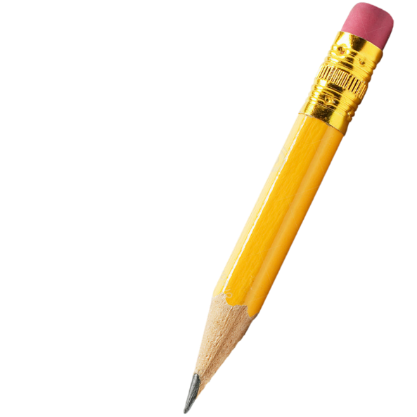 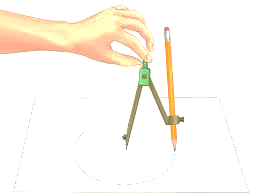 ক
ঘ
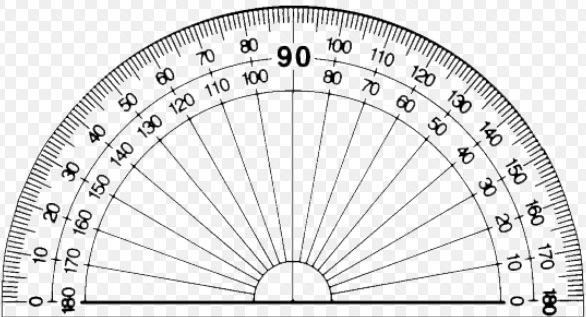 ৩ সেমি
৬০
খ
গ
৪ সেমি
চিত্রে, কখগঘ একটি সামান্তরিক। ইহার একটি বাহু কখ = ৩ সেমি এবং পাশের একটি বাহু খগ = ৪ সেমি এবং উহাদের অন্তর্ভূক্ত কোণ ৬০।
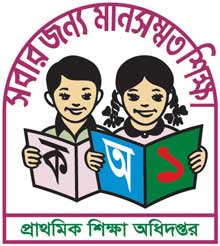 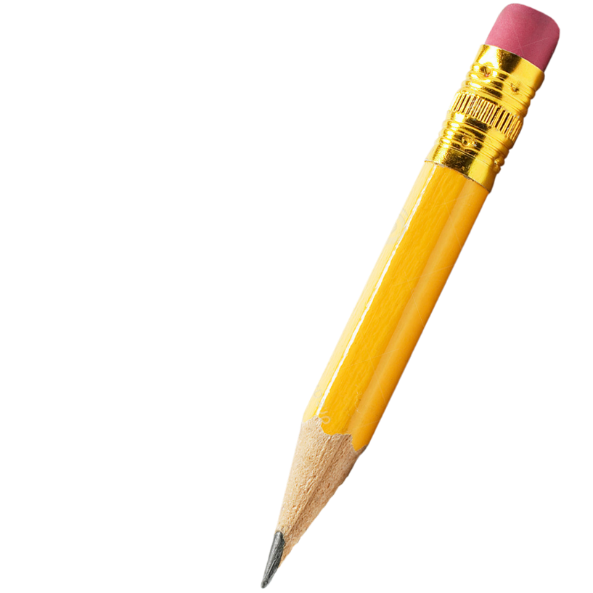 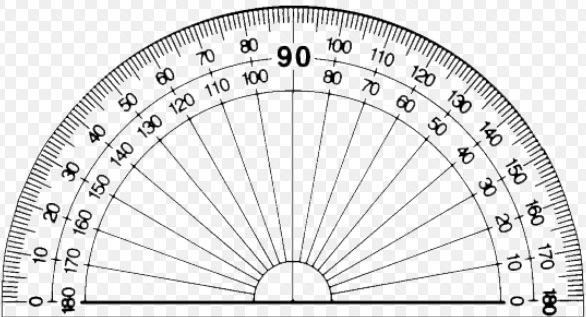 চাঁদা ব্যবহার করে ৬০ কোণ চিহ্নিত করি।
এসো, ত্রিকোণীসেট ব্যবহার করে সামান্তরিক আঁকি।
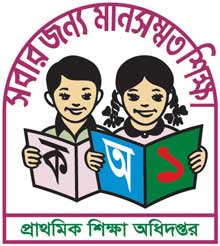 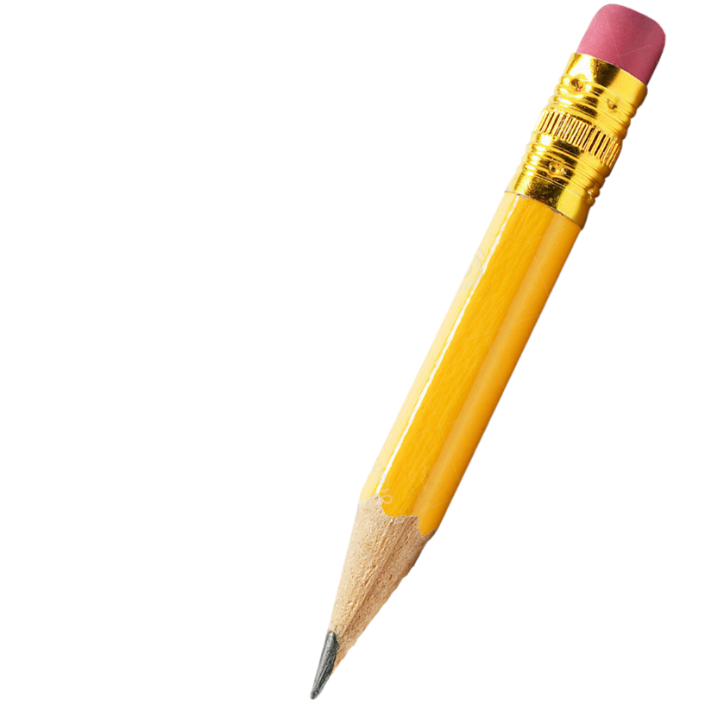 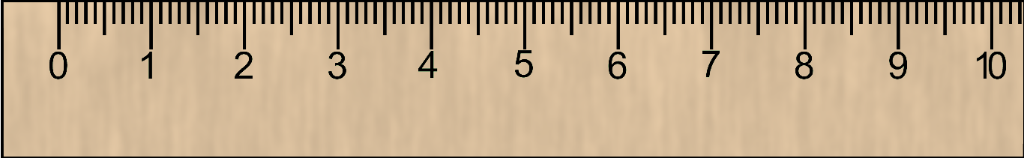 স্কেলের সাহায্যে ৪ সেমি দৈর্ঘ্যের একটি রেখা আঁকি।
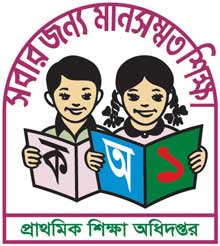 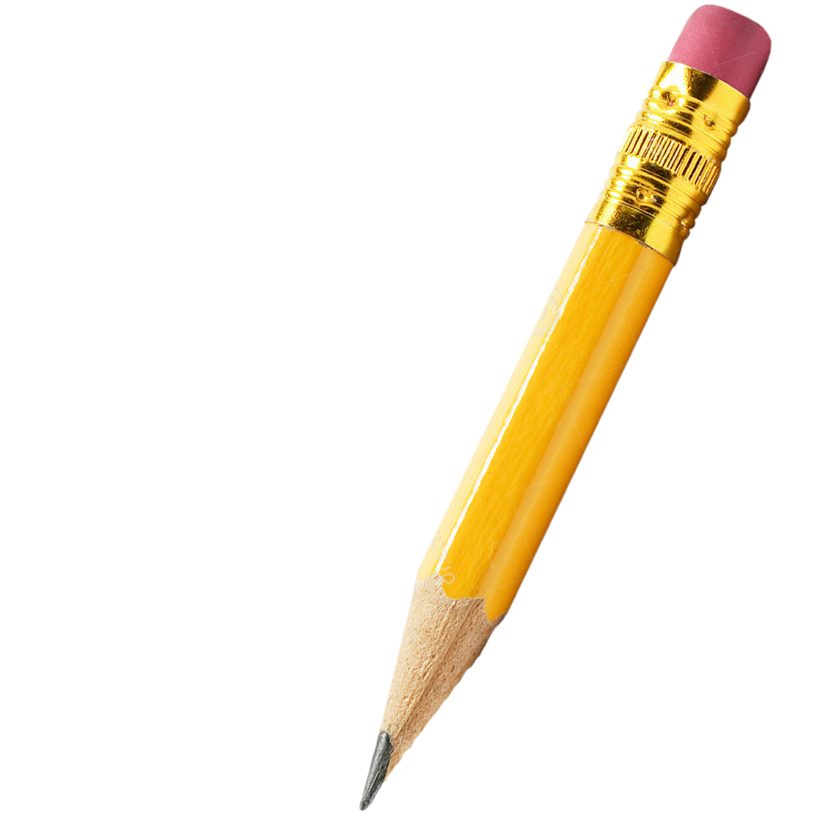 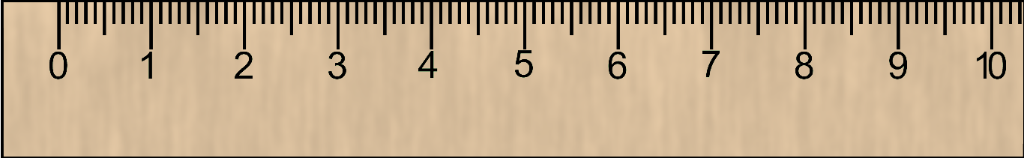 ৬০ কোণ আঁকি।
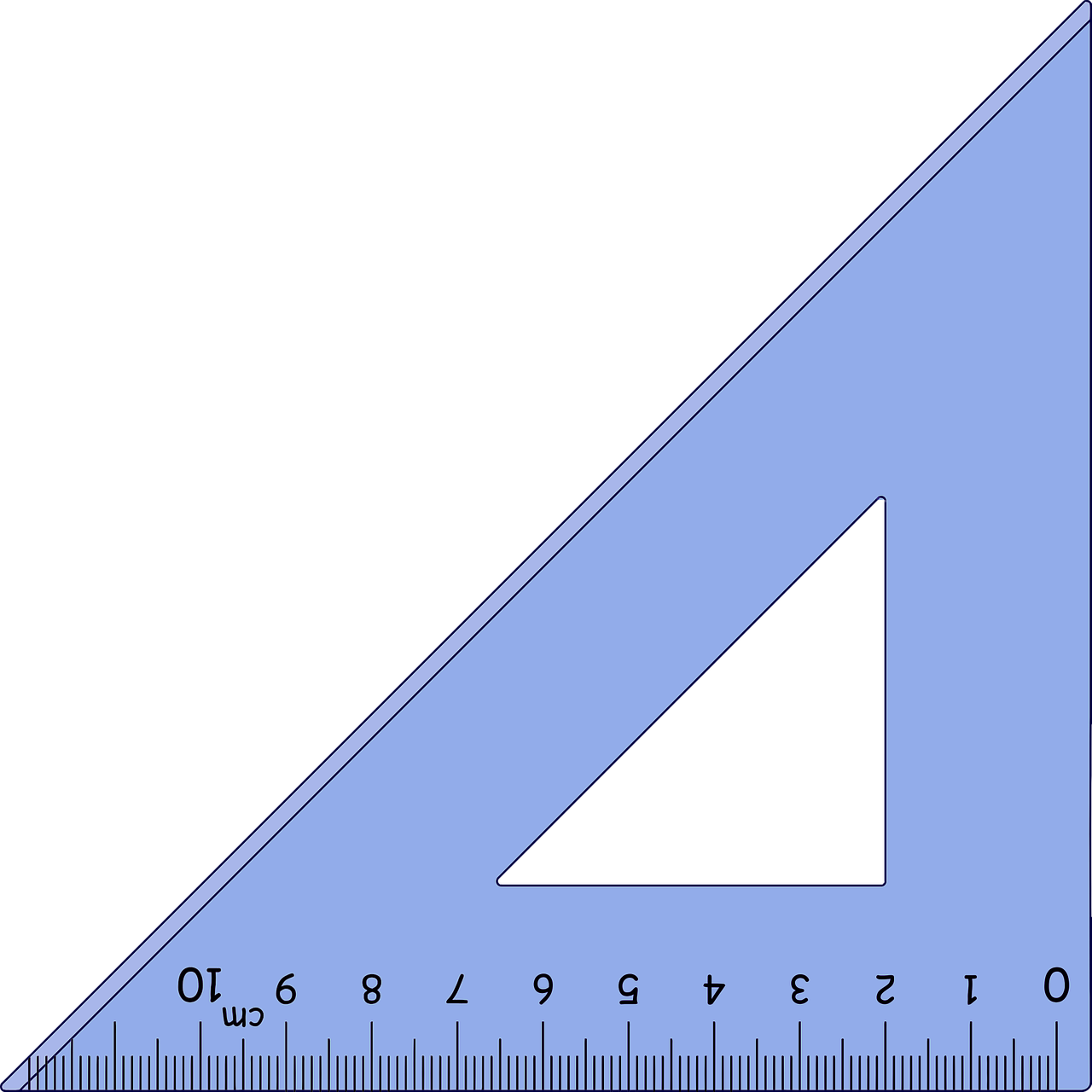 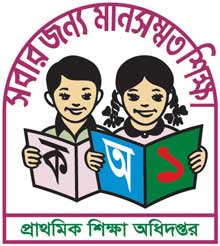 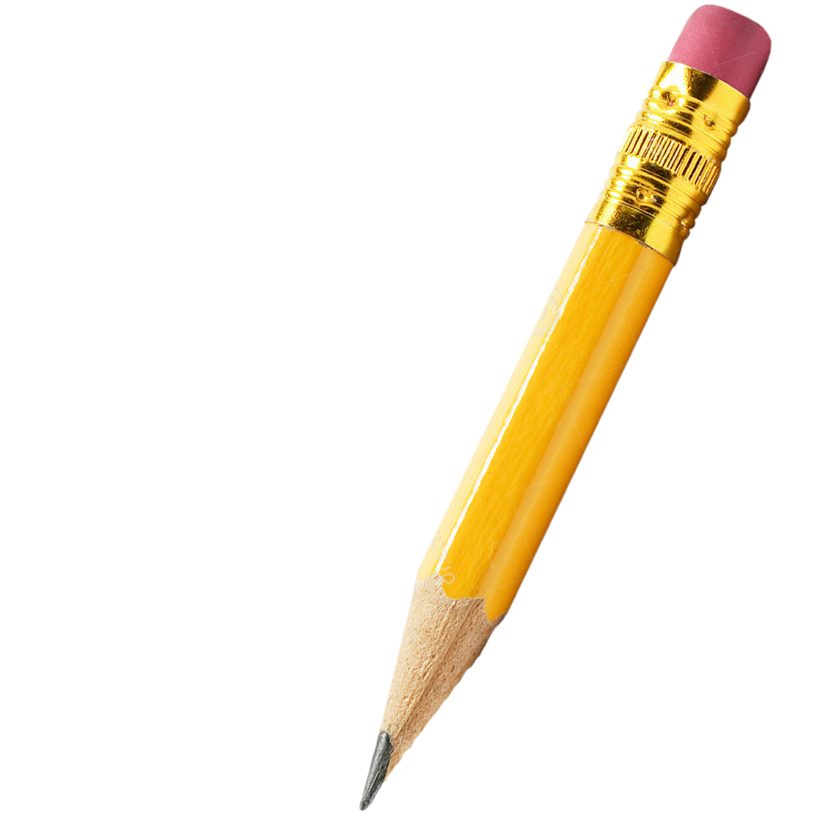 ত্রিকোণী সেট ব্যবহার করে ২য় ধাপে অঙ্কিত রেখার সমান্তরাল রেখা আঁকি।
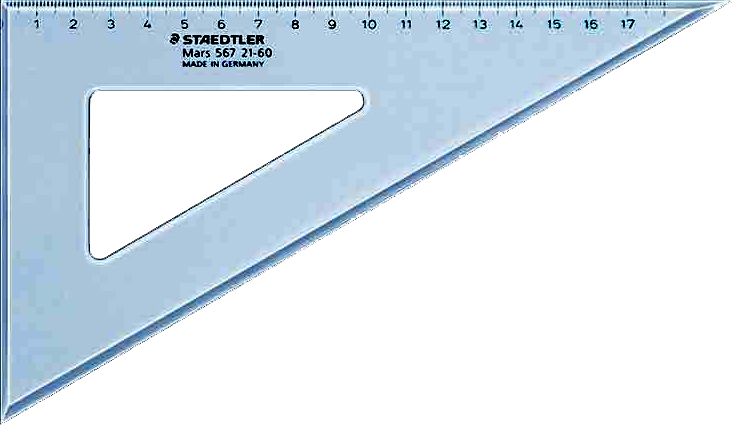 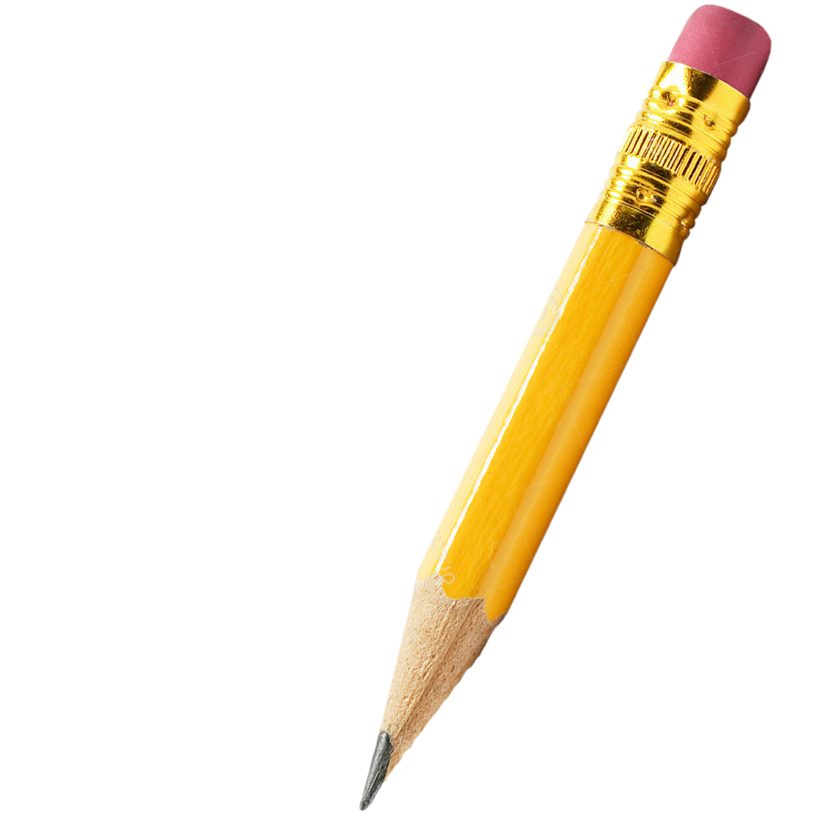 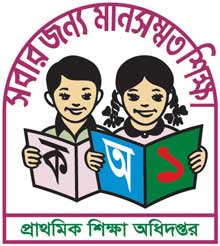 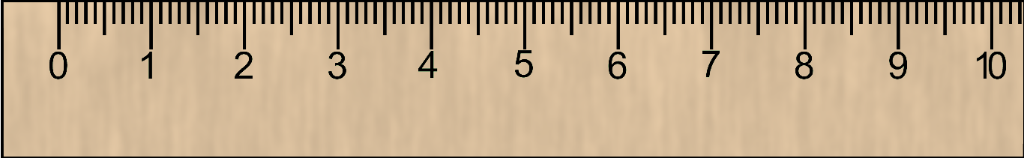 ২য় ধাপে অঙ্কিত রেখায় ৩ সেমি চিহ্নিত করি।
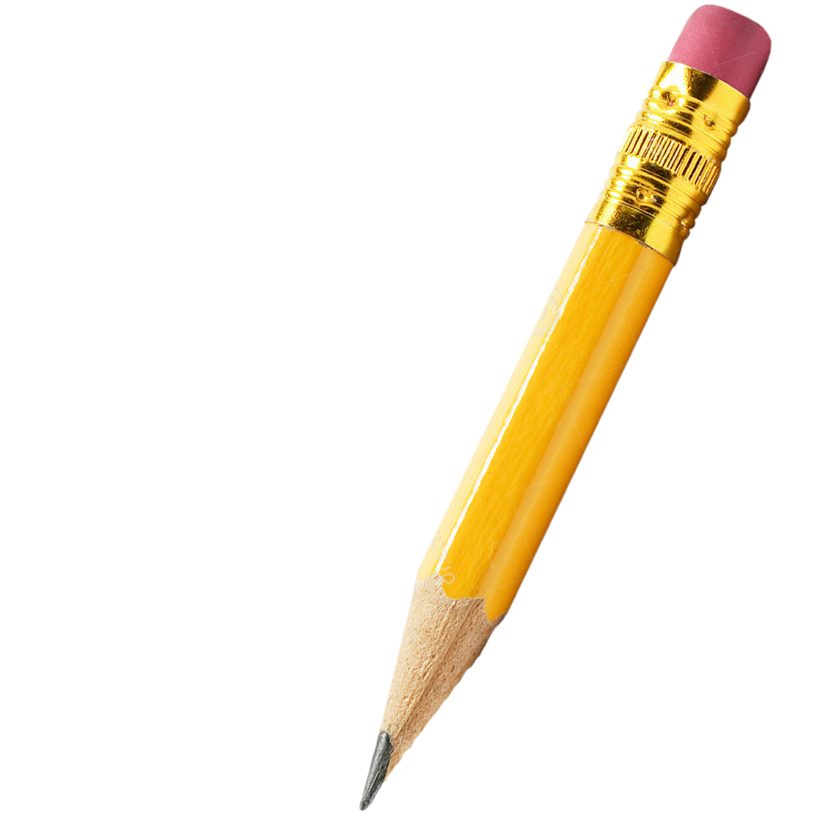 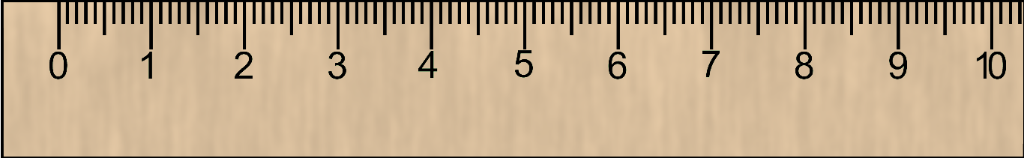 ৩য় ধাপে অঙ্কিত রেখায় ৩ সেমি চিহ্নিত করি।
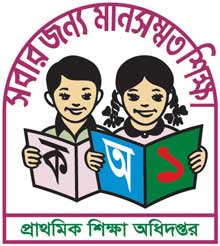 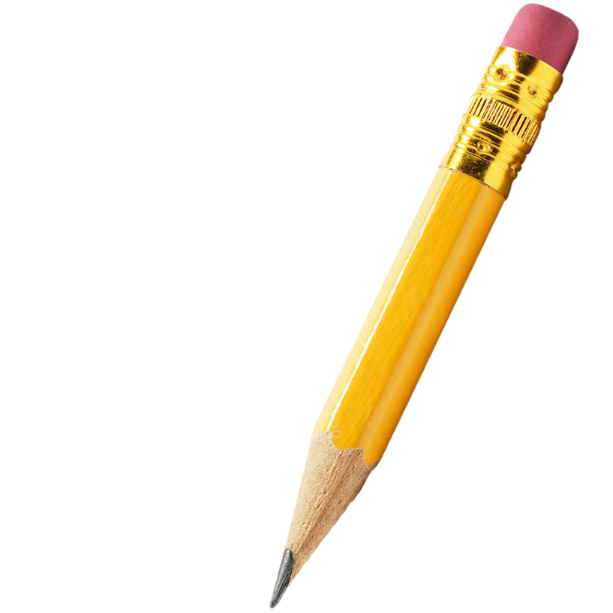 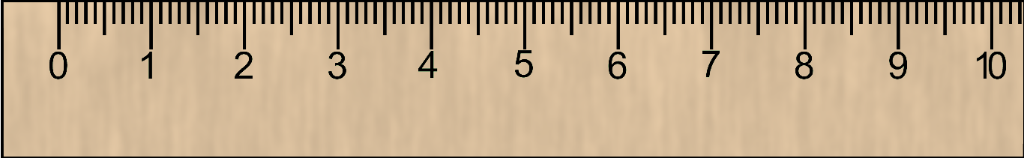 ৪র্থ ধাপে চিহ্নিত বিন্দুদ্বয় স্কেলের সাহায্যে সংযুক্ত করি।
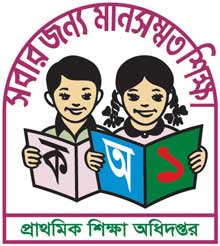 অঙ্কনের বিবরণঃ
১। স্কেলের সাহায্যে ৪ সেমি দৈর্ঘ্যের একটি রেখা আঁকি।
২। চাঁদা ব্যবহার করে ৬০ কোণ আকিঁ।
৩। ত্রিকোণীসেট ব্যবহার করে ২য় ধাপে অঙ্কিত রেখার সমান্তরাল রেখা আকিঁ।
৪। ২য় ও ৩য় ধাপে অঙ্কিত রেখায় ৩ সেমি চিহ্নিত করি।
৫। ৪র্থ ধাপে চিহ্নিত বিন্দুদ্বয় স্কেলের সাহায্যে সংযুক্ত করি।
তাহলে, নির্দিষ্ট সামান্তরিকটি অঙ্কিত হলো।
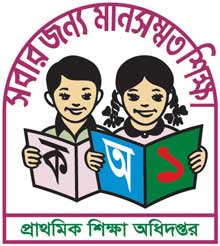 দলীয় কাজ
স্কেল দল – কম্পাস ব্যবহার করে একটি সামান্তরিক অঙ্কন কর, যার দুইটি সন্নিহিত বাহুর দৈর্ঘ্য যথাক্রমে 4 সেমি ও ৩ সেমি এবং বাহু দুইটির অন্তর্ভূক্ত কোণ ৬০ ।
চাঁদা দল – ত্রিকোণী ব্যবহার করে একটি সামান্তরিক অঙ্কন কর, যার দুইটি সন্নিহিত বাহুর দৈর্ঘ্য যথাক্রমে 4 সেমি ও ৩ সেমি এবং বাহু দুইটির অন্তর্ভূক্ত কোণ ৬০।
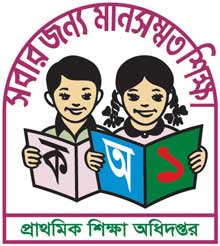 দলীয় কাজ
স্কেল দল
চাঁদা দল
বাহু সংক্রান্ত ২টি বৈশিষ্ট্য লেখ।
কোণ সংক্রান্ত ২টি বৈশিষ্ট্য লেখ ।
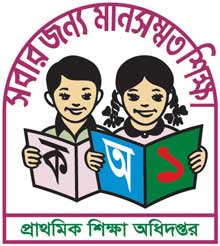 অঙ্কিত চিত্রের (সামান্তরিকের) বৈশিষ্ট্যগুলো পর্যবেক্ষণ করঃ
ক
ঘ
৬০
৬০
খ
গ
চিত্রে, কখগঘ একটি সামান্তরিক।
অঙ্কিত চিত্রের বৈশিষ্ট্যঃ
(১) কখ বাহু = বিপরীত বাহু গঘ  = ৩ সেমি এবং বাহুদ্বয় পরস্পর সমান্তরাল।
(২) খগ বাহু = বিপরীত বাহু ঘক = ৪ সেমি এবং  বাহুদ্বয় পরস্পর সমান্তরাল।
(৩) ˪কখগ  = বিপরীত  ˪গঘক = ৬০।
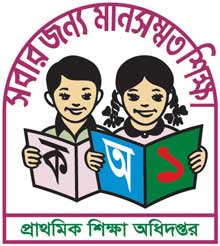 জোড়ায় কাজ
১। অঙ্কিত সামান্তরিকের ৩টি বৈশিষ্ট্য লিখ।
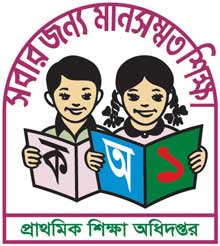 পাঠ্য বই সংযুক্তি
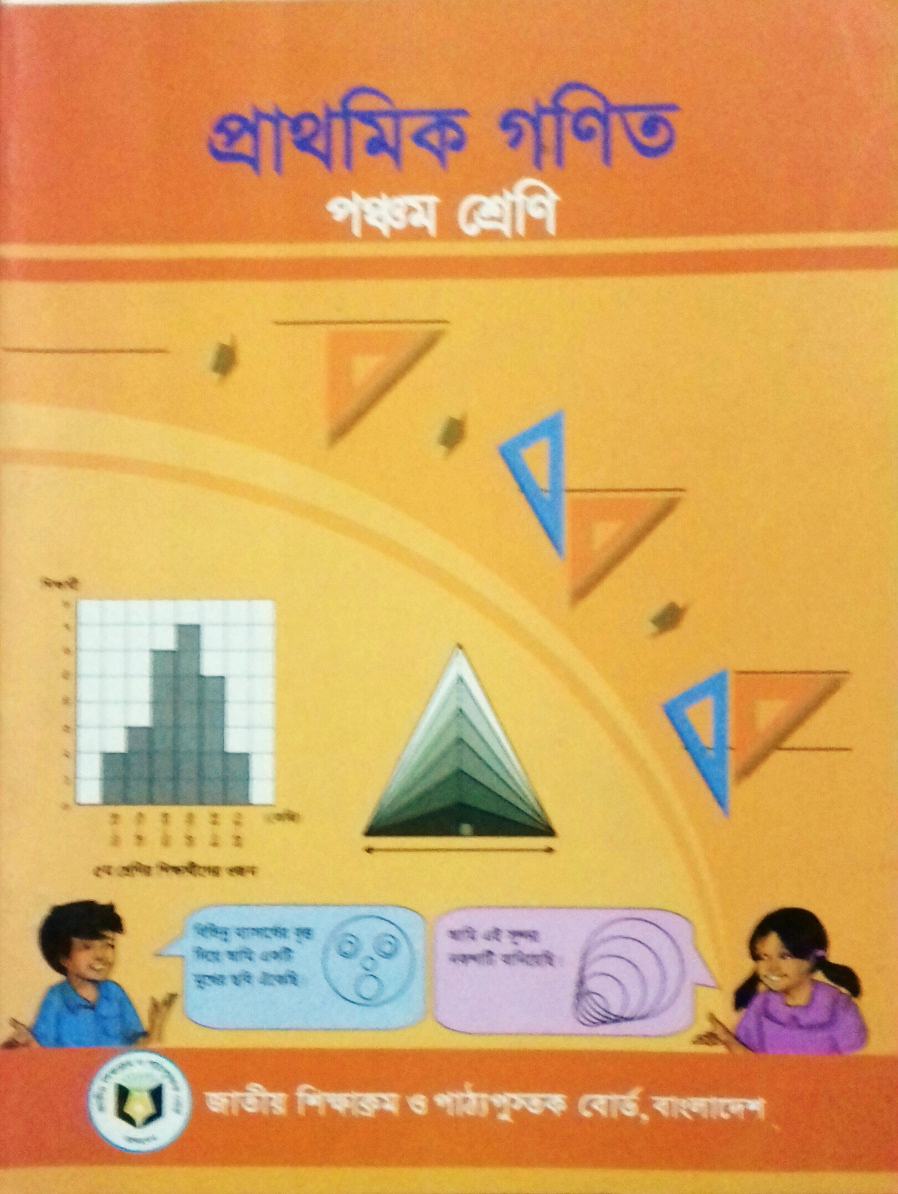 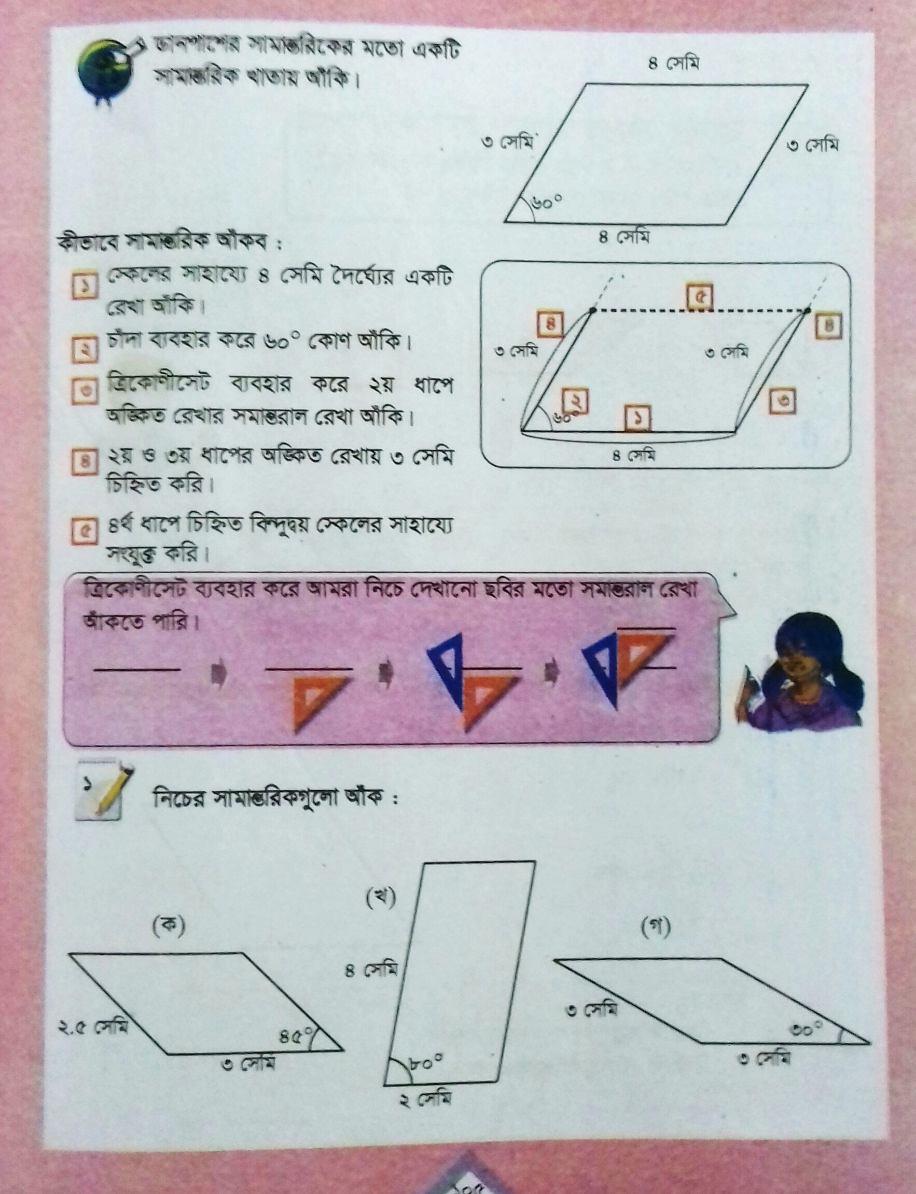 ১05 নং পৃষ্ঠা খোল এবং মনোযোগ সহকারে পড়।
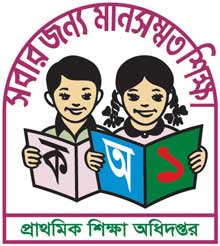 ক
মূল্যায়ন
গ
১২ সেমি
পাশের সামান্তরিকের বাহুর দৈর্ঘ্য ও কোণের পরিমাপ লেখ
খ
৬০
কগ= কত সেমি
 গঘ =  কত সেমি
 ˪ ক = কত ডিগ্রী
 ˪ ঘ  = কত ডিগ্রী
৬ সেমি
ঘ
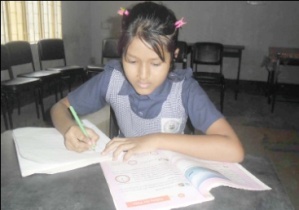 মূল্যায়ন
একটি সামান্তরিক আঁক যার, দুইটি সন্নিহিত বাহুর দৈর্ঘ্য যথাক্রমে 4 সেমি ও ৩ সেমি এবং বাহু দুইটির অন্তর্ভূক্ত কোণ ৬০। অঙ্কিত চিত্রের ২টি বৈশিষ্ট্য লিখ।
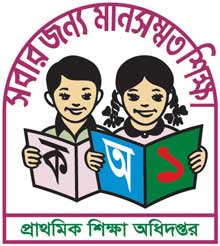 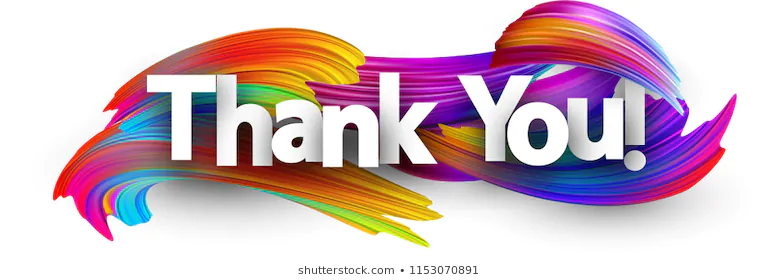